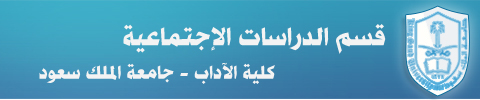 الرؤية والرسالة والأهداف
رؤية القسم
الريادة المحلية والعالمية والتميز المعرفي في مجال الدراسات الاجتماعية وخدمة المجتمع
رسالة القسم
إعداد كوادر قادرة على الإبداع لتقديم إنتاج علمي فعال يخدم قضايا المجتمع ويلبي احتياجات سوق العمل مع عقد شراكة مجتمعية مثمرة لتحقيق التنمية المستدامة
أهداف القسم
1. إعداد الطلاب معرفيا ومهنيا لإجراء البحوث وممارسة العمل الاجتماعي بما يلبي احتياجات سوق العمل
2. تمكين الطلاب من التعامل مع القضايا والتحديات الاجتماعية
3. إجراء الدراسات والبحوث ذات الصلة بالقضايا والظواهر الاجتماعية في المجتمع
4. التعاون مع المؤسسات والمنظمات العلمية والبحثية والمهنية محليا وعالميا في مجال الدراسات الاجتماعية
5. الالتزام بالمعايير الوطنية والعالمية لرفع مستوى الجودة الأكاديمي والإداري
6. الارتقاء ببرامج الدراسات العليا معرفيا ومهنيا لمواكبة التطورات الأكاديمية العالمية
7. إعداد برامج تدريبية متطورة للباحثين والأخصائيين الاجتماعيين العاملين في القطاعين الحكومي والأهلي
8. تقديم الاستشارات العلمية والمهنية للقطاعين الحكومي والخاص وتعزيز الشراكة مع مؤسسات المجتمع
9. تمكين الكوادر الأكاديمية من التطور الذاتي والمعرفي
علم النفس الاجتماعي
231جمع
أهداف المقرر:
إعطاء صورة واضحة عن ماهية علم النفس الاجتماعي، وتطوره، وعلاقته بالعلوم الأخرى
الإلمام بالكيفية التي يؤثر بها الأخرين والبيئة الاجتماعية في تفكيرنا ومشاعرنا وسلوكنا
التعرف على دور البناءات الشخصية في تشكيل المعرفة والانفعال والسلوك، وكيف يمكن أن تؤثر في عالمنا الاجتماعي
التعرف على كيفية تشكل العمليات النفسية بواسطة الثقافة، والمعايير الاجتماعية، والموقف الاجتماعي، والجماعات الثقافية التي تخصنا
إمكانية ترجمة نظريات السلوك الانساني في شكل فروض قابلة للاختبار
التعرف على كيفية اختبار الفروض وتقيمها بواسطة التجريب والملاحظة
إمكانية مواصلة التفكير العلمي عبر المناقشات والواجبات
أن يكون الطالب  باحثا جيدا، ومقيما لقضايا علم النفس الاجتماعي التي تؤثر علينا جميعا
أن يستطيع الطالب الربط بين المعلومات التي يحصل عليها من المقرر والحياة اليومية
Course Aims:
To expose students to what is Social Psychology, and to its aims, evolutions, and its relationship  with other sciences 
To make students aware of how other people and our social environment shape our thoughts, feelings, and behavior 
To make students aware of the power of subjective constructions in shaping cognition, emotion, and behavior, and how it can affect our social world
To make students aware of how social processes are shaped by our culture, social norms, social status, and, more generally, the cultural groups to which we belong
To make students able to translate human behavior's  theories into empirically hypotheses testable
To make students aware of how hypotheses are tested and evaluated by conducting experiments and observing behavior
To make students able to communicate scientific thinking through discussions and writing assignments
To be a good researcher, and to evaluate scientific findings about social psychology issues that affect us all
To make students able to draw connections between course information and everyday life
وصف المقرر:
يهتم هذا المقرر بالدراسة العلمية التي تهدف إلى فهم وتفسير التفاعل الاجتماعي بين الأفراد في مختلف المواقف الاجتماعية، والوقوف على الكيفية التي يتأثر بها تفكيرهم، ومشاعرهم، وسلوكهم بوجود الأفراد الأخرين الفعلي أو المتخيل. ويشتمل هذا المقرر على عدد من الوحدات التي تزود الطالب بمعرفة عريضة عن عدد من الموضوعات والقضايا التي تندرج تحت هذا الفرع مثل؛ النمو الاجتماعي والتنشئة الاجتماعية ومفهوم الذات والعلاقات الاجتماعية والتفاعل الاجتماعي ونظرياته والاتصال الاجتماعي وخصائصه والقيادة الاجتماعية وأنماطها ونظرياتها والاتجاهات والقيم والمعايير الاجتماعية والتعصب والانصياع الاجتماعي.
Course Description:
This Course concerns the scientific study which aims to understand and explain the social interaction among people in different social situations, and how their thoughts, feelings, and behaviors are influenced by the actual or imaginary presence of other people. This course provides an overview of broad themes in Social Psychology such as Social Development, Socialization, Self concept, Social relationship, Social Interaction and its theory, Social Communication and its characteristics, Social Leadership and its types and theory, Attitudes, Values, Social norms, Prejudice, and Social Conformity.
مخرجات التعليم: (الفهم والمعرفة والمهارات الذهنية والعلمية)يصبح الطالب بعد إنهاء المقرر لديه فهما ومعرفة ومهارة بما يلي:
الكيفية التي يؤثر بها الأخرين والبيئة الاجتماعية (الثقافة – الدور – المكانة الاجتماعية) في تفكيرنا ومشاعرنا وسلوكنا
دور البناءات الشخصية (مفهوم الذات – الاتجاهات – القيم - التعصب) في تشكيل المعرفة والانفعال والسلوك، وكيف يمكن أن تؤثر في عالمنا الاجتماعي
كيف تتشكل العمليات النفسية بواسطة الثقافة، والمعايير الاجتماعية، والموقف الاجتماعي، والجماعات الثقافية التي تخصنا
ترجمة نظريات السلوك الانساني في شكل فروض قابلة للاختبار
كيف يمكن أن تختبر الفروض وتقيم بواسطة الإجراءات التجريبية والملاحظات السلوكية
مواصلة التفكير العلمي عبر المناقشات والواجبات التي يكلف بها
أن يكون باحثا جيدا، ومقيما لقضايا علم النفس الاجتماعي التي تؤثر علينا جميعا
الربط بين المعلومات التي يحصل عليها من المقرر والحياة اليومية
Course outcomes (Understanding, Knowledge, Intellectual and Practical Skills):Students should leave this course with an understanding of:
How other people and our social environment (e.g., culture, roles, our place in society) shape our thoughts, feelings, and behavior 
The power of subjective constructions  in shaping cognition, emotion, and behavior, and how it can affect our social world
How social processes are shaped by our culture, social norms, social status, and, more generally, the cultural groups to which we belong
How theories about human behavior are translated into empirically hypotheses testable 
How hypotheses are tested and evaluated by conducting experiments and observing behavior
How to communicate scientific thinking through discussions and writing assignments
How to be a good researcher, and to evaluate scientific findings about social psychology issues that affect us all
How to draw connections between course information and everyday life
الكتاب المقرر والمراجع المساندة:
المواضيع المطلوب بحثها:
الجدول الزمني لمهام التقويم:
المواقع الإلكترونية:
http://www.socialpsychologyarena.com/
http://www.socialpsychology.org/texts.htm
http://www.questia.com/library/psychology/social-psychology/social-psychology.jsp
http://faculty.ksu.edu.sa/73780
http://www.eparanm.org/site/default.asp
http://colleges.ksu.edu.sa/Arabic%20Colleges/CollegeOfEducation/psychology/default.aspx
http://www.apa.org/